Market Credit Working Group update to the Wholesale Market Subcommittee
Brenden Sager, Austin Energy, Chair
Seth Cochran, DC Energy, Vice Chair
12 Oct 2022
1
General Update
21 Sept 2022 Joint MCWG/CWG WEBEX Meeting
One NPRR reviewed for their credit impacts
NPRR 1146 from Shams Siddiqi on updated credit calculations
ERCOT Update on ISO financial data sharing
ERCOT Update on NPRR 1067
Regular update on collateral and exposure
NPRR’s Reviewed
1148 Language Cleanup Related to ERCOT Contingency Reserve Service (ECRS). This NPRR addresses Protocol gaps found during the creation of the ECRS system change requirements. 
Considered operational without credit impacts
NPRR 1146
Example: DC tie transaction importing into ERCOT. URTA Unbilled Real-Time Amount drives credit requirements and when they’re importing power and ERCOT owes them money
EALt = Max [RFAF * Max {RTLE during the previous lrt days}, RTLF] + DFAF * DALE + Max [RTLCNS, Max {URTA during the previous lrt days}] + OUTt 
Proposed EALt = Max [RFAF * Max {RTLE during the previous lrt days}, RTLF] + DFAF * DALE + RTLCS + OUTt 
Proposal removes Unbilled Real-Time Amount max function
Due to Max functions, RTLF and RTLCNS, which capture recent positive RTM activity, is not taken into account at all. Rather RTLE and URTA, which lag behind by 7 days and have large M1=10 and M2=9 weights, set RTM exposure
Address issue of building collateral obligations when exposure flips from AP to AR in increasing price environment (as occurred during Uri)
4
NPRR 1146, ERCOT comments
Mark Ruane filed comments Sept. 16 but lacked time to present at MCWG. ERCOT does not support NPRR1146.
NPRR 1146 would require QSEs to suspend all RTM activity when the QSE receives notice of suspension from ERCOT. ERCOT notes that this provision requires automation, as there is no system mechanism to temporarily suspend CP’s.
The NPRR specifies that QSEs that do not represent LSEs or Resource Entities may request an M1 of two days under certain conditions. M1 is a factor in the Total Potential Exposure (TPE) calculation that provides for forward risk during a Counter-Party termination upon default (M1a) and during the period it would take to execute a Mass Transition (M1b). 
Although an Impact Analysis has not been completed, ERCOT asserts the required system enhancements would bear a substantial cost. 
NPRR 1146 eliminates URTA for TAO QSEs. ERCOT does not believe that making credit requirements less conservative for one subset of Counter-Parties is appropriate from an equity perspective.
NPRR 1146 couples market suspension with minimal collateral requirements for certain QSEs.  May create an incentive for TAO Counter-Parties to rely on automatic suspensions to avoid having to post additional collateral during periods of high prices, and that this is not optimal in terms of market design.  Moreover, this ability to leverage suspension in lieu of posting required collateral, and not cure collateral requests within two Bank Business Days, would not be available to all Market Participants.
5
FERC NOPR on Credit Information Sharing among ISO/RTOs
On August 8, 2022 FERC issued a Notice of Proposed Rulemaking (NOPR) “Credit-Related Information Sharing in Organized Electric Markets”.
The NOPR would require each jurisdictional ISO/RTOs to revise its tariff to permit sharing of market participant credit-related information with other jurisdictional ISO/RTOs. 
The NOPR has been discussed by ISO/RTO CFOs, credit managers, and the IRC Regulatory and Legislative Committee.
On August 8, 2022 FERC issued a Notice of Proposed Rulemaking (NOPR) “Credit-Related Information Sharing in Organized Electric Markets”.
The NOPR would require each jurisdictional ISO/RTOs to revise its tariff to permit sharing of market participant credit-related information with other jurisdictional ISO/RTOs. 
The NOPR has been discussed by ISO/RTO CFOs, credit managers, and the IRC Regulatory and Legislative Committee.
ERCOT and other ISOs/RTOs are discussing the possibility of joint ISO/RTO comments.
Initial comments due by October 7th.
Return  of NPRR 1067
NPRR 1067, sponsored by ERCOT, was posted on January 27, 2021. Tabled after Uri. ERCOT continues to support NPRR 1067 since it provides enhanced means for ERCOT to act proactively to prevent credit losses to stakeholders.
Note potential interplay with FERC information-sharing NOPR.
ERCOT is drafting comments to NPRR 1067 to address:
Changes necessitated by implementation of NPRR 1073,
Elimination of unsecured credit, and
Context of Counter-Party suspension.
ERCOT anticipates reviewing NPRR 1067 at the October 16th Reliability and Markets Committee.
CWG/MCWG discussions on market entry qualifications began in December 2018, subsequent to the 2018 PJM Greenhat default.
Workshops on “Proposed Qualifications & Requirements for Market Entry and Continued Participation by ERCOT Counter-Parties”, were held in mid 2020. A draft of NPRR 1067 was presented at the latter workshop.
Credit model methodologies were reviewed by CWG/MCWG from June 2020 through March 2021.
NPRR 1067 continued
As originally drafted, NPRR 1067 proposed the following:
Background checks for existing and prospective Counter-Parties,
Fee to fund background check processes, 
Authorizes ERCOT to review Counter-Parties to determine whether they pose an Unreasonable Credit Risk, as defined, to ERCOT,
Authorizes ERCOT to suspend a QSE or CRRAH if it poses an Unreasonable Credit Risk, 
Authorizes ERCOT to terminate a Counter-Party if it is deemed an Unreasonable Credit Risk that cannot be remedied,
Formalizes processes for ERCOT assessment of creditworthiness,
Enables a credit scoring process to provide a consistent framework for review of creditworthiness, and
Provides a means for ERCOT to adjust the Unsecured Credit Limits and/or TPE to ensure that they adequately reflect financial risk created by a Counter-Party.
NPRR 1067 continued
NPRR 1073, Market Participant Application Changes, sponsored by Morgan Stanley, was posted on April 19, 2021 and approved by the PUCT on August 19, 2021.
NPRR 1073 was intended to address certain aspects of market entry qualifications included in NPRR 1067 so as to leave components related to background checks and credit assessment for further review.
As approved, NPRR 1073 
Clarifies the definition of a Principal of a Market Participant
Clarifies requirements for QSE/CRRAH applicants with Principals who were Principals of defaulted or terminated Market Participants. 
The Board approved NPRR 1112, which eliminates Unsecured Credit Limits, effective October 1, 2023. Interest in moving ahead with NPRR 1067 was expressed in the attendant discussion. 
ISO/RTOs are considering a FERC NOPR that would allow sharing of credit-related information among wholesale electric markets.
Monthly Highlights Jul 2022 – Aug 2022
Market-wide average TPE increased from $1,967.4 million in July to $ 2,726.6 million in August .
TPE increased mainly due to higher Real-Time and Day-Ahead Settlement Point prices
Discretionary Collateral is defined as Secured Collateral in excess of TPE,CRR Locked ACL and DAM Exposure
Average Discretionary Collateral increased from $3,160.6 million in July to $3,222.5 million in August
The increase in Discretionary Collateral is largely due to increase in Secured Collateral
No unusual collateral call activity
Available Credit by Type Compared to Total Potential Exposure (TPE) Aug 2021- Aug 2022
Discretionary Collateral July 2022 - August 2022
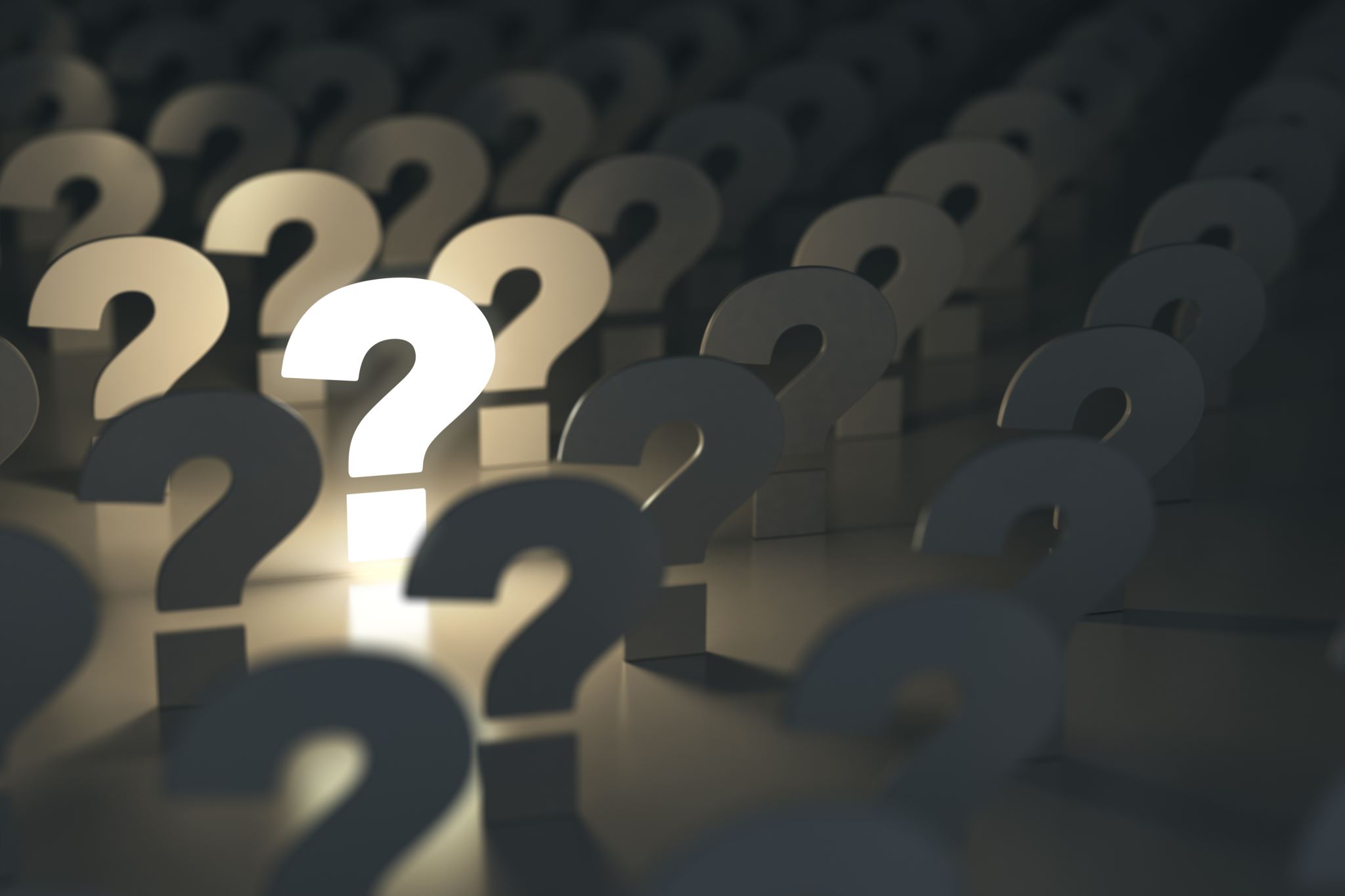 Questions?